อุดมการณ์
และจิตวิญญาณ
ของความเป็นครู
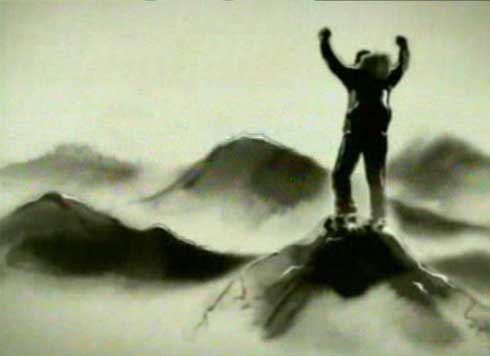 อุดมการณ์
		อุดมคติอันสูงส่งที่จูงใจมนุษย์ให้พยายามบรรลุถึง
1. รัก  ศรัทธา  รักษาไว้ซึ่งเกียรติคุณ เกียรติศักดิ์  และหน้าที่ของความเป็นครู มุ่งมั่นประพฤติปฏิบัติตามจรรยาบรรณของครู
2. ศึกษาหาความรู้ความเข้าใจให้ถ่องแท้ในกฎหมาย  กฎ ระเบียบ ที่เกี่ยวกับช้าราชการครูและทิศทางการพัฒนาการศึกษาของรัฐบาล
3. ศึกษา เรียนรู้ เข้าใจในศิษย์  มีเมตตากรุณา รับฟังความคิดเห็น อุทิศเวลาให้กับศิษย์ ไม่ละทิ้งการสอน ติดตามแก้ไขปัญหา พัฒนาการเรียนรู้  และความประพฤติของศิษย์ทุกคน
4. ประพฤติและปฏิบัติต่อผู้ร่วมวิชาชีพด้วยการยกย่อง ให้เกียรติ เคารพศักดิ์ศรี  สิทธิ หน้าที่ ช่วยเหลือเกื้อกูล สร้างความสามัคคีให้เกิดในหมู่คณะ
5. ตระหนักในบทบาทและคุณค่าของความเป็นครูของแผ่นดิน  ติดตามใคร่ครวญปัญหาและแนวทางพัฒนาเยาวชน  ประชาชน  ชุมชน  และชาติบ้านเมือง  เสนอแนะ  ชี้ทางที่เหมาะสมเพื่อให้เกิดการแก้ปัญหาและการพัฒนา
ครูบอกทางสร้างชีวิตศิษย์ก้าวหน้า 
แม้นอ่อนล้าแรงกายมิหน่ายหนี 
อุดมการณ์ยิ่งใหญ่ในชีวี 
ศิษย์ได้ดีคือศักดิ์ศรีคนเป็นครู
วัฒนธรรมองค์
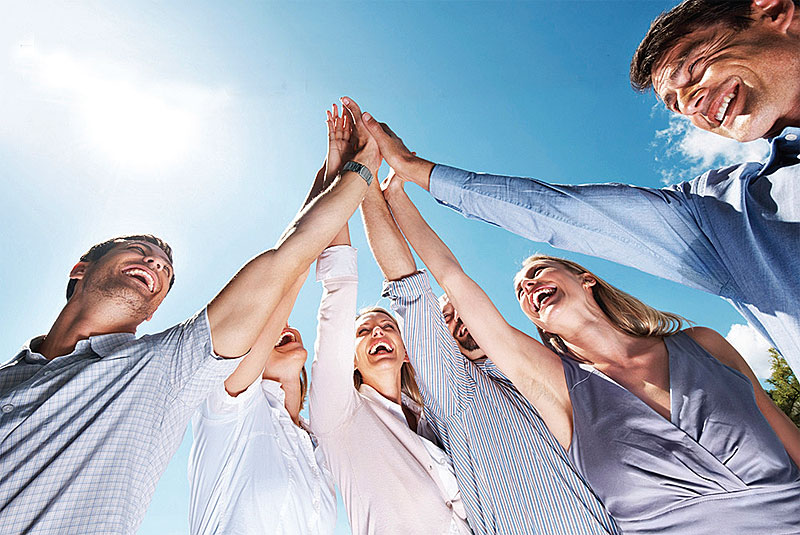 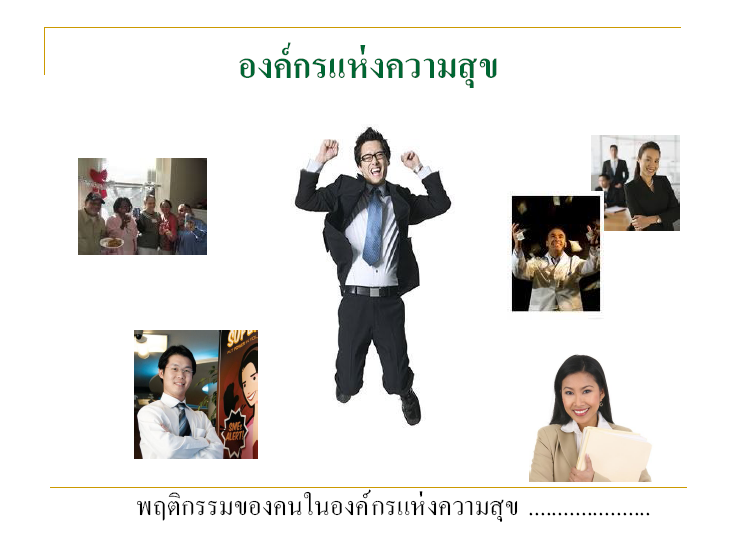 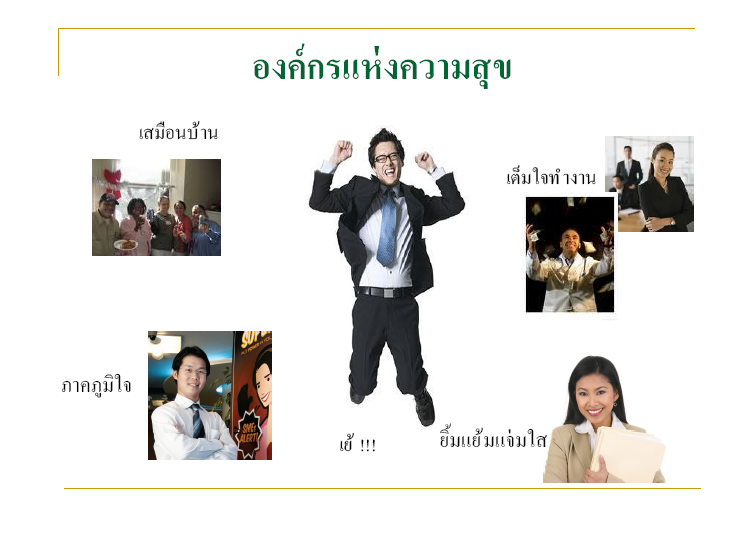 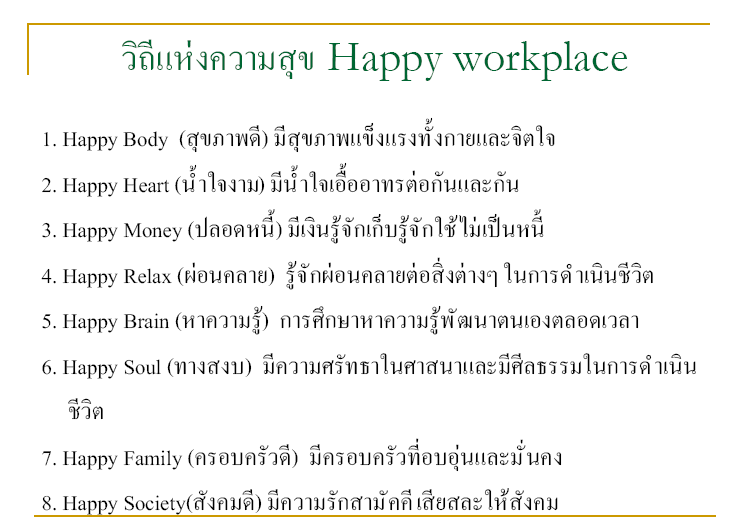 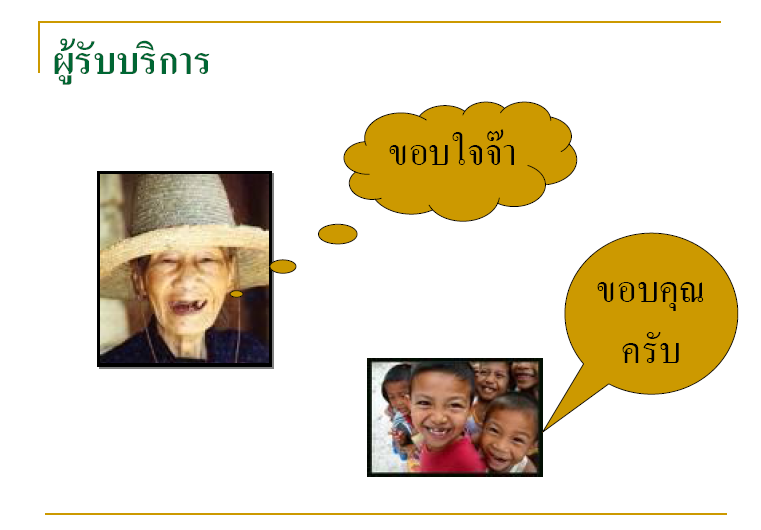 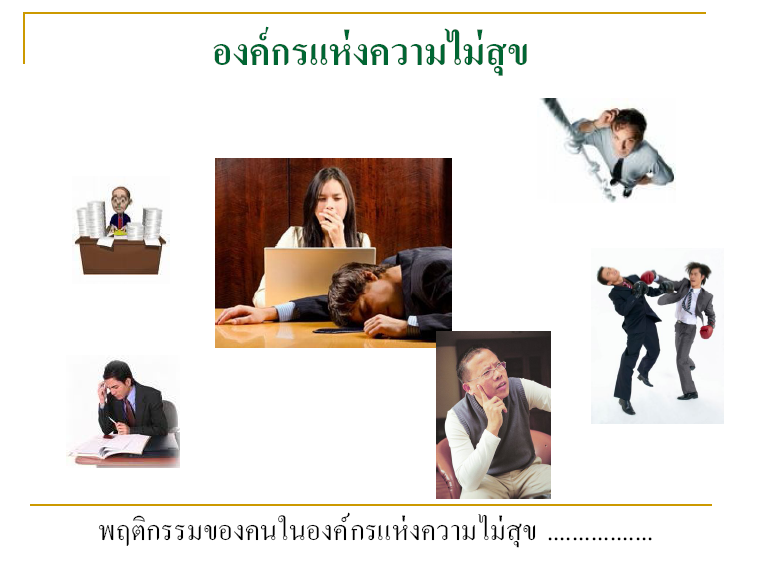 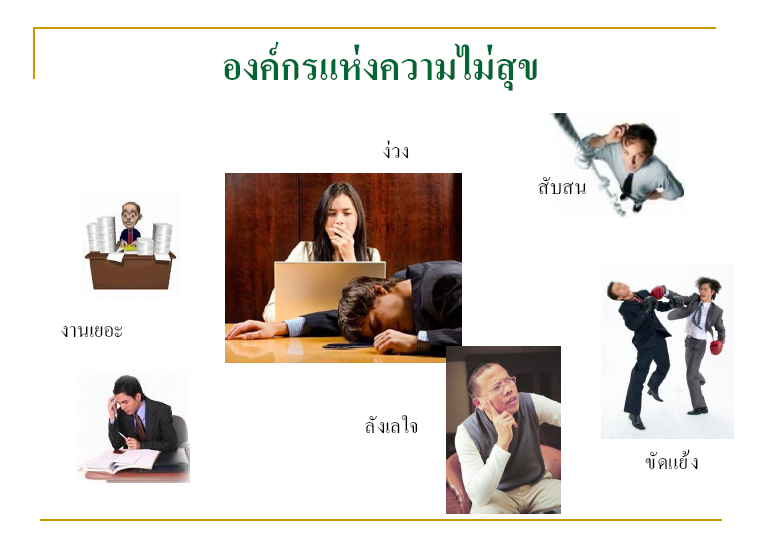 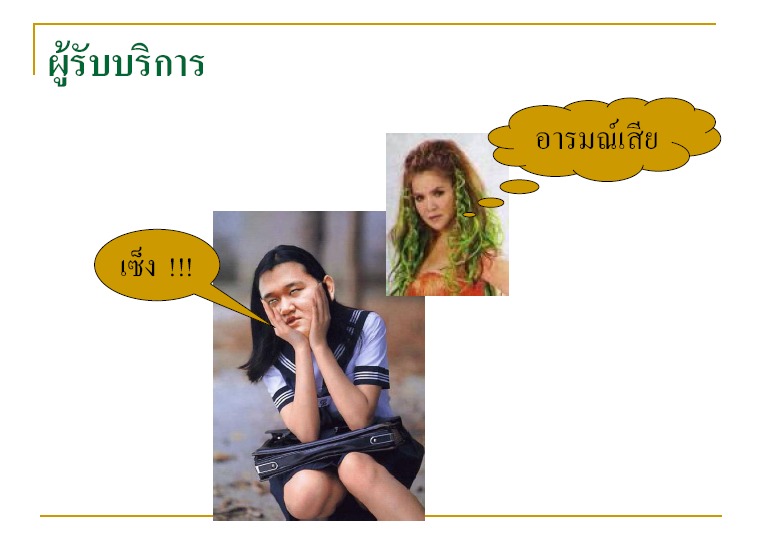 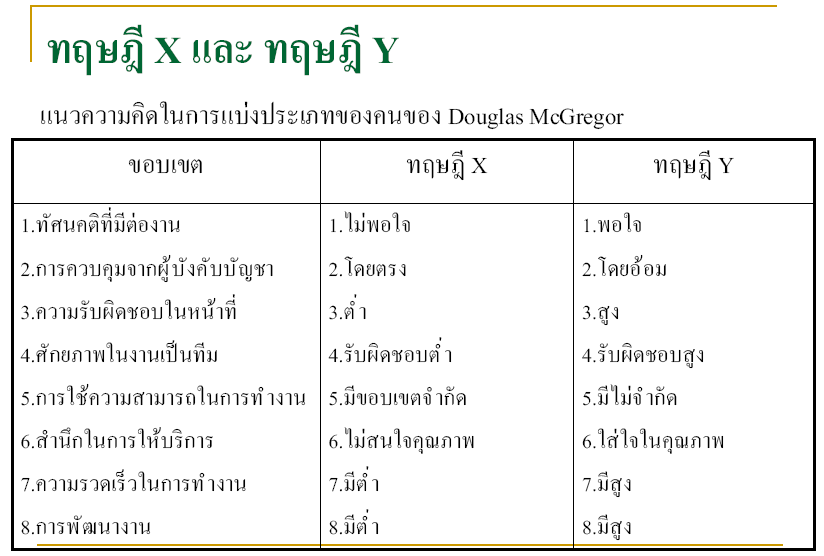 วัฒนธรรมองค์กร...คืออะไร...สำคัญอย่างไร ?
วัฒนธรรมองค์กรคืออะไร ?
จากความหมายของคำว่า “วัฒนธรรม” ในพจนานุกรมฉบับราชบัณฑิตยสถาน พ.ศ. 2525 ให้ความหมายว่าหมายถึง “พฤติกรรมและสิ่งที่คนในหมู่ ผลิต สร้างขึ้นด้วยกัน เรียนรู้จากกันและกัน และร่วมใช้อยู่ในหมู่พวกของตน”
ดังนั้นวัฒนธรรมองค์กรก็คือ พฤติกรรมที่สร้างขึ้นจากคนในองค์กร โดยมีการเรียนรู้ซึ่งกันและกัน  และยึดถือปฏิบัติกันมาจนเป็นธรรมเนียมปฏิบัติในองค์กรนั้น ๆ
วัฒนธรรมองค์กรเกิดจากใคร ?
ท่านลองดูตัวอย่างง่าย ๆ ของวัฒนธรรมองค์กรนี้
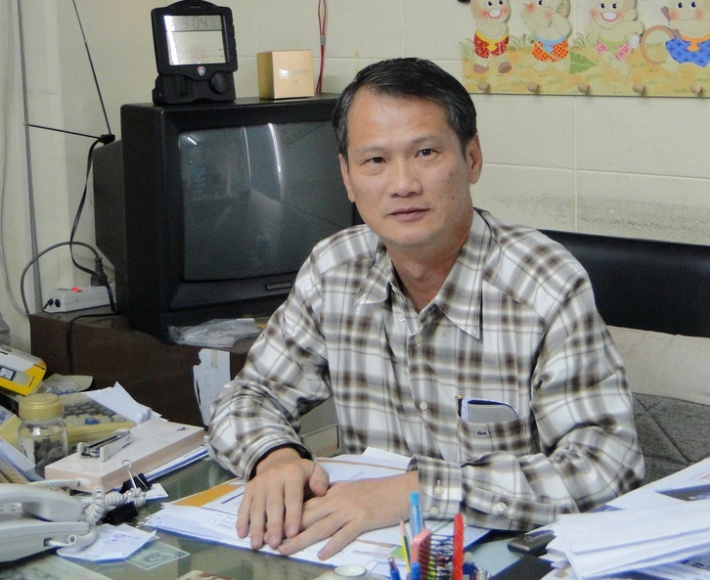 เถ้าแก่ (เจ้าของกิจการ) ที่ชอบมาทำงานแต่เช้า หรือ ทำงานตรงเวลา
***จะพบว่าลูกจ้างในร้านก็จะต้องมาทำงานเช้าหรือทำงานตรงเวลาตามไปด้วย ถ้าลูกจ้างคนไหนเป็นคนไม่ตรงเวลา ก็จะมีปัญหากับวัฒนธรรมของร้านนั้น ***
กรรมการผู้จัดการมีลักษณะที่เป็นเผด็จการ ไม่ชอบการประชุมเพื่อระดมความคิดเห็น และใจร้อน ชอบตัดสินใจทันที โดยไม่ต้องการฟังคำโต้แย้ง
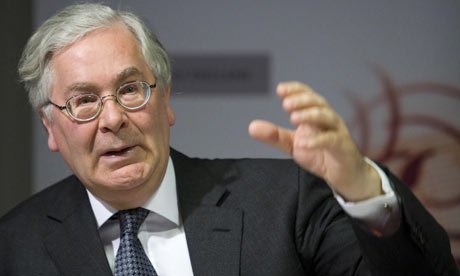 *** จะพบว่าในองค์กรนั้นก็จะมีพนักงานที่มีลักษณะเป็น Yes man ที่คอยแต่จะปฏิบัติตามคำสั่ง พนักงานคนใดที่ชอบแสดงความคิดเห็น หรือมีความเชื่อมั่นในตัวเองสูง ที่จะโต้แย้งเมื่อเห็นว่าการตัดสินใจของผู้บริหารไม่น่าจะถูกต้อง ก็จะเกิดความขัดแย้ง และไม่สามารถอยู่ในวัฒนธรรมแบบนี้ได้***
วัฒนธรรมองค์กรที่ถือปฏิบัติสืบต่อกันมาที่เป็นข้อดีหรือเป็นจุดแข็ง  ได้แก่...
1.  ความรับผิดชอบและสำนึกในความรับผิดชอบต่อ  งานที่ได้รับมอบหมาย
	2.  สำนึกในการให้บริการต่อผู้มาใช้บริการ โดยคำนึงถึงความต้องการของผู้ใช้บริการเป็นหลัก
	3.  การทำงานเป็นทีม ได้แก่ การประสานงานกันภายในองค์กร
4. ยึดถือระบบคุณธรรม โดยพยายามขจัดระบบเส้นสายพวกพ้องออกไป และพิจารณาในเรื่องความรู้ความสามารถของบุคลากรเป็นหลัก
		5. ส่งเสริมในเรื่องความคิดริเริ่มสร้างสรรค์ในองค์กร เพราะนับได้ว่าเป็นจุดเริ่มต้นของการสร้างนวัตกรรมใหม่ให้เกิดขึ้นภายในองค์กร
6. การสร้างความรวดเร็วในการทำงาน ทั้งในการปฏิบัติงานภายในและความรวดเร็วในการให้บริการต่อผู้มาใช้บริการ
		7. การเปิดใจรับคำวิพากษ์วิจารณ์เพื่อปรับปรุงการทำงานให้ดีขึ้น
		8. ความกล้าที่จะเผชิญหน้ากับความจริง
		9. การสื่อสารที่ดีในองค์กร
คนสำราญ งานสำเร็จ
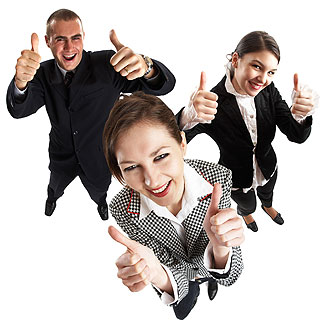 สุดยอด กศน.